Name:________________
Directions: Color the flag and trace the name.
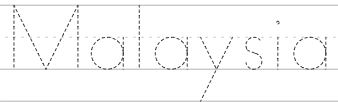 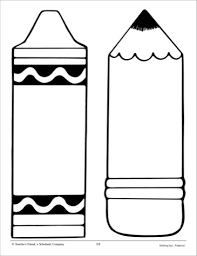 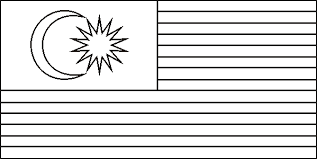 red
red
white
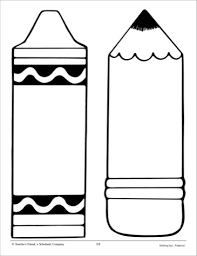 red
white
yellow
yellow
yellow
red
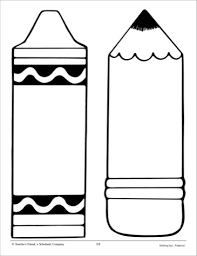 white
Blue
red
white
white
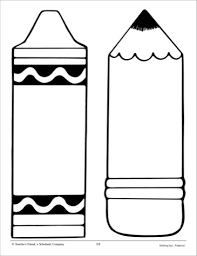 red
white
blue
red
white
red
white
Name:___________________Directions: Color the flag and trace the name.
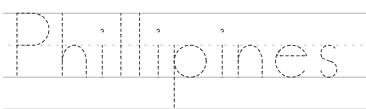 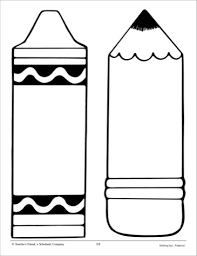 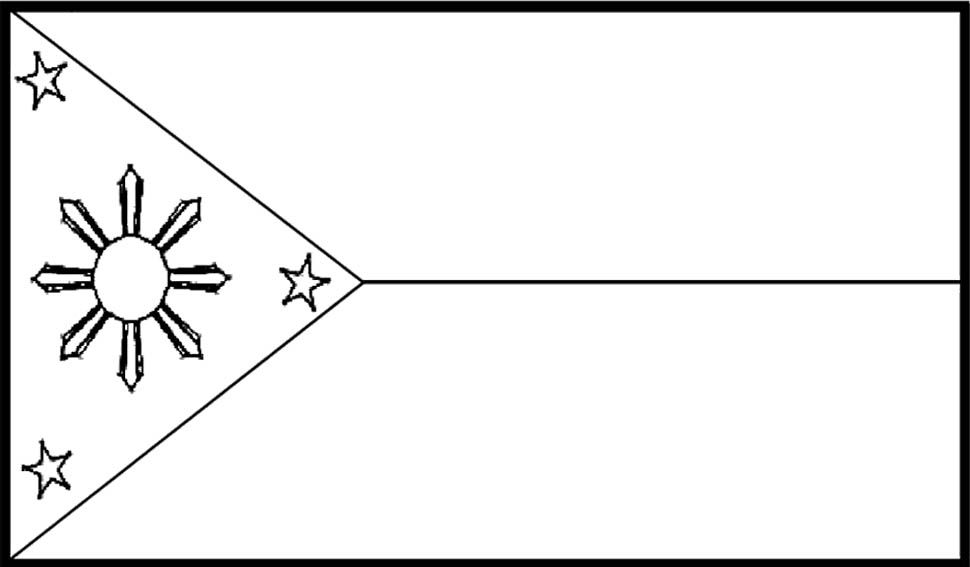 Yellow
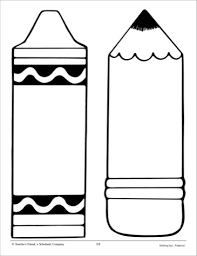 white
White
yellow
blue
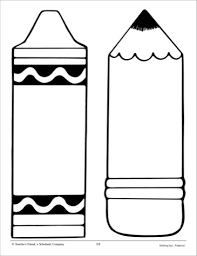 Yellow
Yellow
red
red
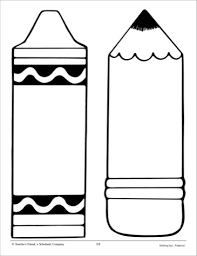 blue
Yellow
Name:_______________Directions: Color the flag and trace the name.
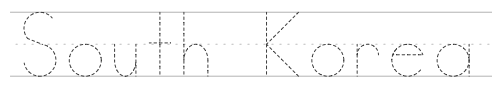 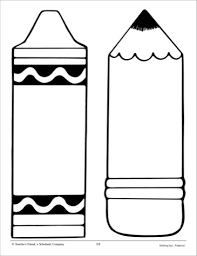 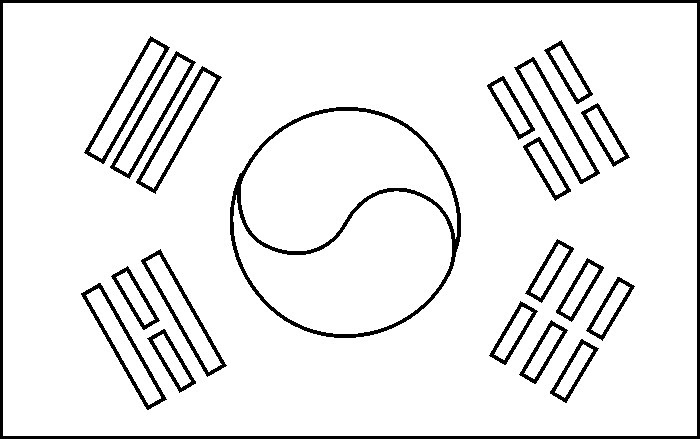 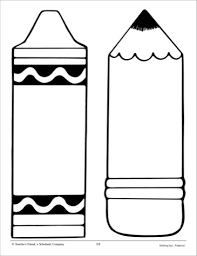 Black
black
black
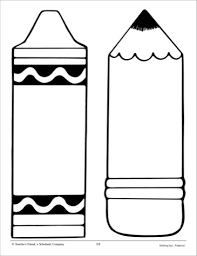 Red
red
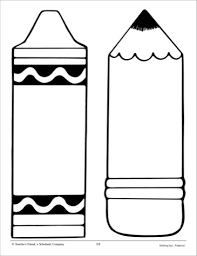 blue
Blue
black
black
White
White